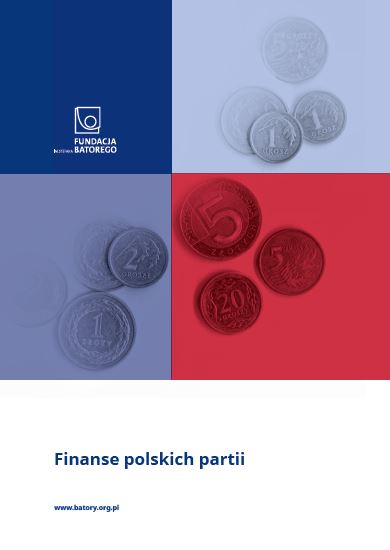 FINANSEPOLSKICH PARTII
Adam Gendźwiłł, Jacek Haman, Adam SawickiJarosław Zbieranek, Grażyna Bukowska
[Speaker Notes: JF]
Co zawiera raport?
Zasady finansowania działalności partii
Strumienie finansowania: skąd partie biorą pieniądze?
Wydatki partii politycznych – analiza sprawozdań i informacji
Zarządzanie finansami w partiach, sprawozdawczość w praktyce
Jawność i kontrola partyjnych finansów
Opinie Polaków o finansowaniu partii
Rekomendacje
Skąd pieniądze na działalność partii?
Budżet państwa
Składki, darowizny, dochody z majątku, kredyty
subwencjedotacje
Wpłaty na FW
Kancelarie Sejmu i Senatu
Budżet partii
Biura parlamentarzystów
Kluby parlamentarne
Działalność statutowa
Fundusz Wyborczy
Fundusz Ekspercki
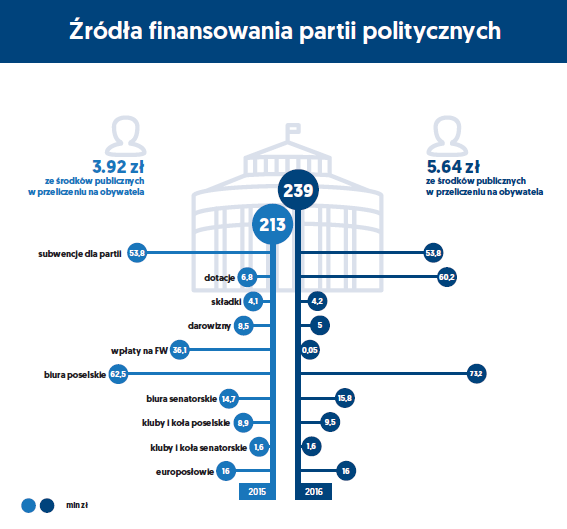 Problemy
Duże znaczenie środków publicznych
Niewielki majątek – słabe organizacje
Nieprzejrzyste reguły składek i darowizn (VIP-składki)
Dysproporcje: „Próg parlamentarny” ważniejszy niż próg 3%
Wydatki partii
Subwencja statutowa – głównie na bieżącą działalność, czasem na spłatę kredytów, w latach wyborczych – na Fundusz Wyborczy
Obowiązek min. 5% na Fundusz Ekspercki słabo respektowany
Wydatki partii na kampanię wyborczą różnią się w zależności od wyborów i pozycji partii
Wyraźna dominacja PO i PiS po 2011 r.
Słaby związek wydatków z liczbą uzyskanych głosów
TR (2011) – 1,21 zł/głos; SLD (2011) – 20,40 zł/głos
Wydatki na komunikację masową – powyżej 60% kosztów kampanii
Wydatki na kampanię wyborczą
2011
2015
2014
2015
Wydatki biur poselskich
Biura terenowe – infrastruktura partii
Problemy
Słaba przejrzystość wydatków – zbyt pojemne kategorie w sprawozdaniach
Brak pogłębionej kontroli rzeczowej wydatków na kampanie wyborcze
Słabsza kontrola środków na kluby i biura parlamentarzystów
Dostęp do dokumentów finansowych
Sprawozdania finansowe partii politycznych
Dostępne jedynie w formie papierowej (oprócz tabeli sprawozdania i listy darczyńców)
Brak dołączanej dokumentacji źródłowej (faktury, umowy)
Różne standardy prezentacji, ułożenia i czytelności dokumentów
Sprawozdania finansowe komitetów wyborczych
Dostępne jedynie w formie papierowej (oprócz tabeli sprawozdania, listy darczyńców i kredytów)
Dołączone oryginały faktur, rachunków, umów cywilno-prawnych 
Różne standardy prezentacji, ułożenia i czytelności dokumentów
Dostęp do sprawozdań z perspektywy obywatela
Kilkustronicowa tabela sprawozdania dostępna w Internecie zawierająca podstawowe dane dotyczące wpływów i wydatków partii politycznej lub komitetu wyborczego
Brak dołączanej dokumentacji źródłowej do sprawozdań partii politycznych
Wyłącznie papierowa dokumentacja źródłowa dołączana do sprawozdań komitetów wyborczych
Opinia publiczna o finansowaniu partii z budżetu: negatywna i stabilna
Wyniki sondaży CBOS z lat 1992-2017 wskazują na zadziwiającą stabilność opinii publicznej o finansowaniu partii z budżetu.
W sondażach, w których zadawano te same pytania, uzyskiwano na przestrzeni ćwierćwiecza bardzo zbliżone rozkłady odpowiedzi.
Choć w sondażach, w których padały różne pytania, deklarowany poziom akceptacji dla finansowania partii z budżetu był różny, zawsze jednak przeważali przeciwnicy takich rozwiązań.
… ale czy niewrażliwa na argumenty?Eksperyment sondażowy
Hipoteza: deklarowany stosunek do finansowania partii z budżetu jest silnie zależny od formy pytania sondażowego. Poziom akceptacji będzie znacznie wyższy, gdy wskaże się korzyści z finansowania partii z budżetu, oraz ryzyka wynikające z korzystania przez partie z pieniędzy sponsorów.
Test: Eksperyment sondażowy, w którym dwóm grupom respondentów zadano różnie sformułowane pytania dotyczące finansowania partii z budżetu. 
Wyniki: Poziom akceptacji silnie zależy od sformułowania pytań i ich kontekstu, wciąż jednak pozostaje duża grupa nieprzejednanych przeciwników finansowania partii z budżetu. Nie musi ona jednak stanowić większości respondentów
Wnioski: Należy być ostrożnym w interpretacji wyników sondaży – odpowiedzi respondentów zależą od pytań, jakie im zadamy, na dwa pozornie takie same pytania mogą paść zupełnie różne odpowiedzi.Ale, jednocześnie, ludzie są wrażliwi na argumenty: jeśli je mamy, możemy ich przekonać do rozwiązań, których pierwotnie nie akceptowali.
Eksperyment sondażowy – jeden z wyników
Najważniejsze rekomendacje
Środki publiczne podstawą finansowania partii. Ale potrzebna większa przejrzystość i kontrola
Reforma Funduszu Eksperckiego
Limity wysokości składek członkowskich, jawność większych darowizn
Dodatkowe wsparcie dla partii pozyskujących fundusze od swoich członków i sympatyków
Redukcja dysproporcji w finansowaniu partii różnej wielkości
Zmniejszenie progu 3% lub zachęty do współpracy najmniejszych stronnictw
Zwiększenie „zasady degresji” w subwencji
Zwrot kosztów kampanii (dotacja) dla większych stronnictw pozaparlamentarnych
Najważniejsze rekomendacje
Solidniejsza sprawozdawczość („Na co idą te pieniądze?”)
Więcej jawności (a najlepiej – digitalizacja)
Lepsza regulacja kwestii prekampanii wyborczej
Większe kompetencje PKW i KBW
Ale tylko pod warunkiem zachowania niezależności tych organów od partii politycznych
Adekwatność i stopniowanie sankcji dla partii
Więcej argumentów i analiz w debacie publicznej
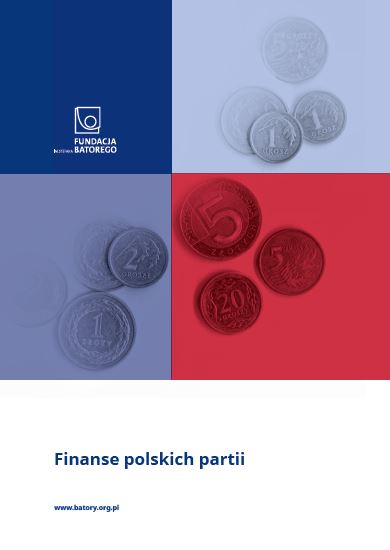